ScienceNet Update
Instrumentation and Controls (IC) Meeting 28 May 2021
Ron Bosworth, Nick Howarth
ANSTO IT
Overview
Context
The Vision
How we’ll get There
What we Need from You
Context
ANSTO has a very diverse technology/risk landscape
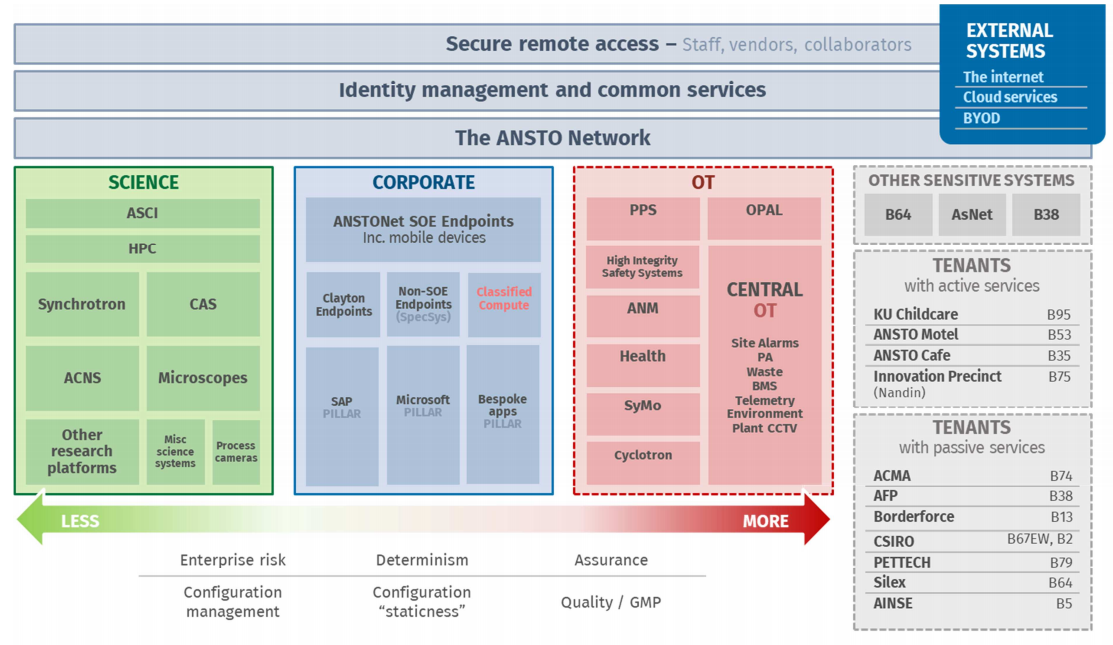 Context
ANSTO has a very diverse technology/risk landscape
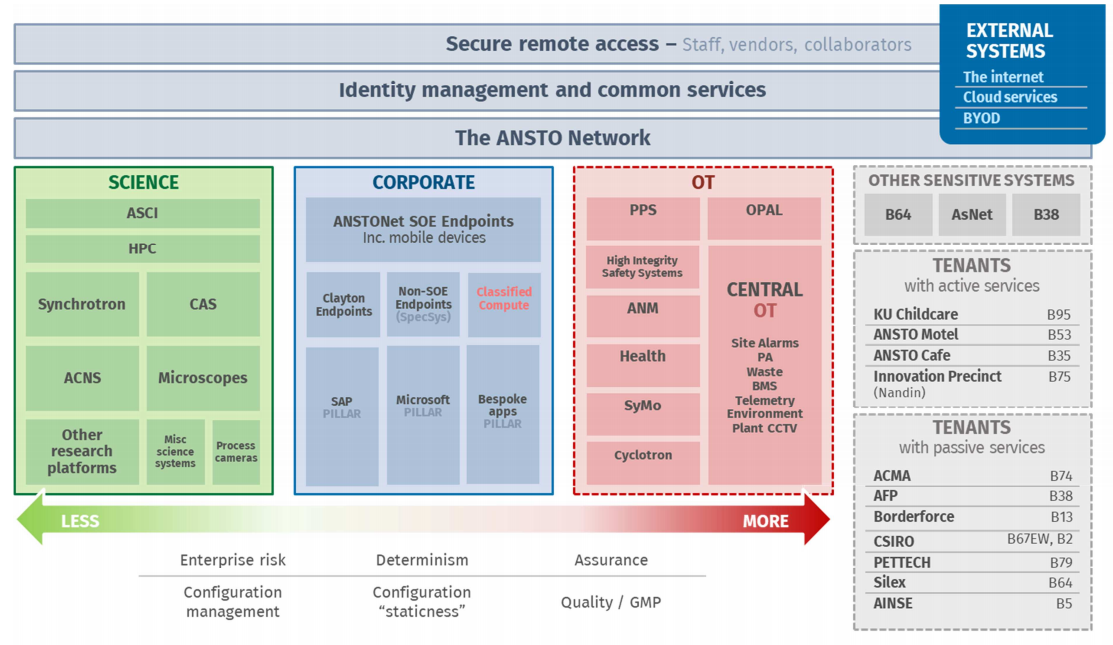 Context
ANSTO doesn’t have an appropriately segmented network
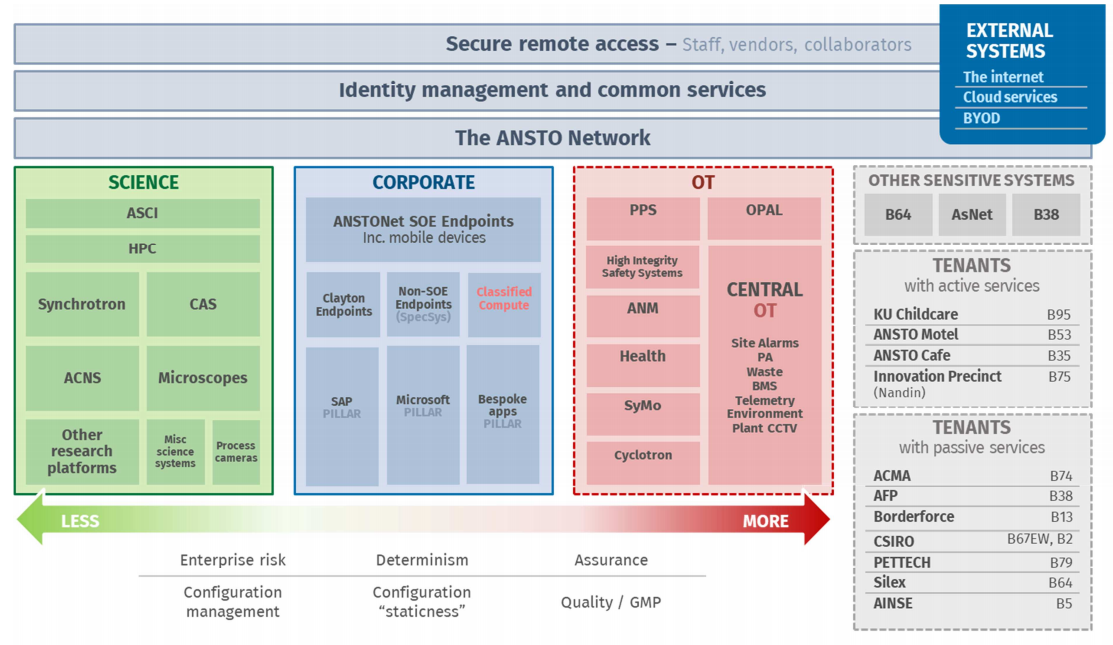 *Approximate Only
Context
We have clear asset management and cyber security requirements from international and domestic guidance and regulation
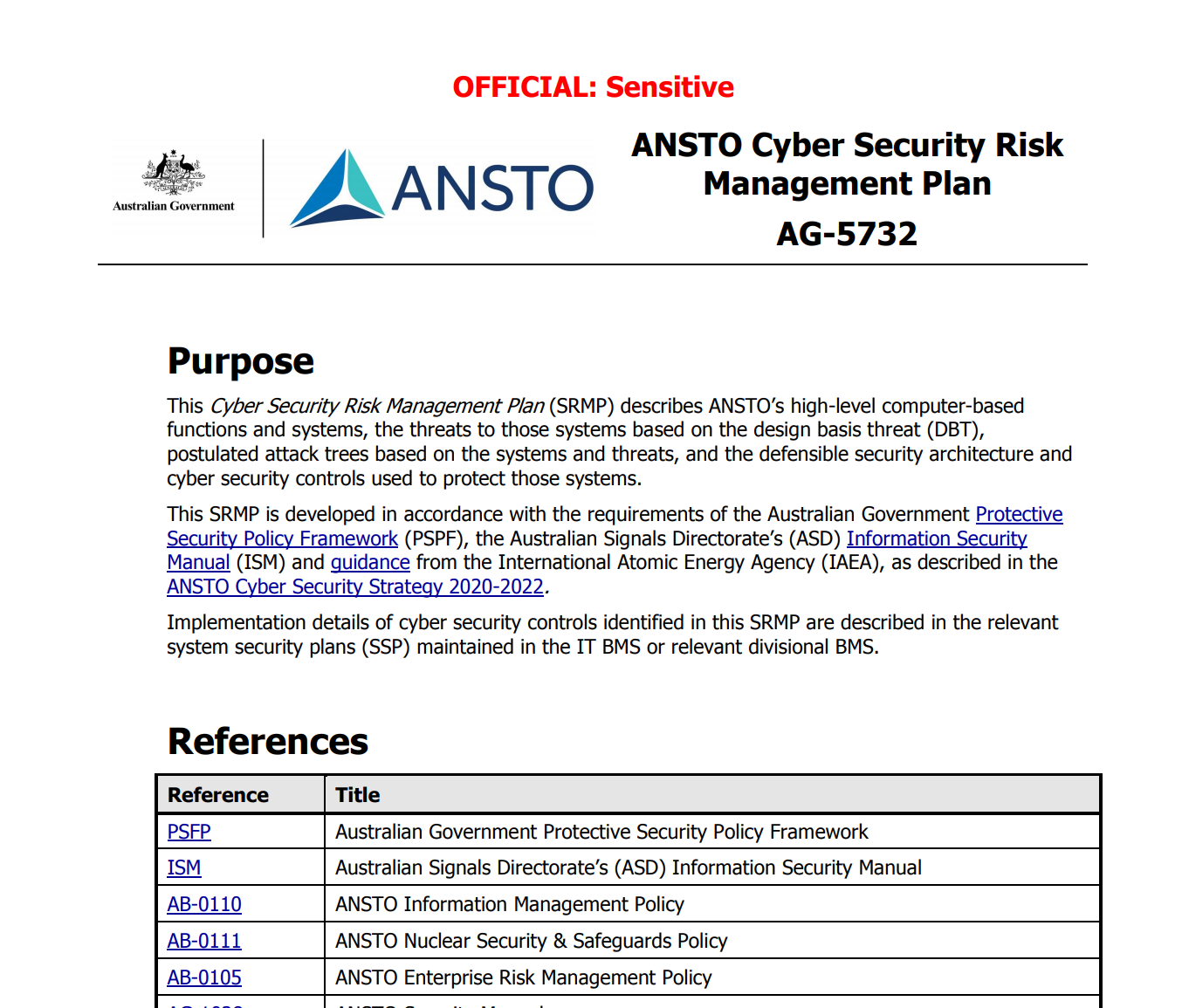 Context
We need to better segment our IT landscape, commensurate to risk

We have demand for “better IT platforms” for Scientific Things
The Vision – Network Segmentation
Separate Lucas Heights PPS onto physically separate infrastructure, PPSNet

Separate Classified IT systems onto physically separate infrastructure, ClassifiedNet

Fully deploy ANSTONet corporate IT network to Clayton

Establish ScienceNet and migrate scientific platforms to it
The Vision – ScienceNet
Network, compute, storage resources and IT services for the scientific community
Engineers of scientific platforms
Scientists and other users of those platforms

Self-service as much as reasonable achievable

“More open” for engineers and scientists, commensurate with risk
ANSTONet vs. ScienceNet
ANSTONet vs. ScienceNet
You do your corporate computing work on an ANSTONet endpoint, and you do your scientific/engineering work on a ScienceNet endpoint

E.g. you don’t browse the internet/read email on your ScienceNet endpoint, like you don’t use engineering tools on your ANSTONet endpoint
ScienceNet: Phase 1
ScienceNet physical network infrastructure
Grouping instruments, workstations, network connected devices depending on requirements
Does not include safety systems or ANSTONet corporate devices (CSL2 or 3)

Dedicated Hypervisor Infrastructure
Create and control your platform’s virtual machines(Still need cyber security controls as per SRMP)

Dedicated Storage Infrastructure
Provides storage for virtual machines, scientific data, logs
Automated snapshots and backups
Accessible from ANSTONet and ScienceNet
ScienceNet: Phase 1 (Cont.)
Web based DNS/DHCP control
Assign and modify DNS for your zone
Static DHCP assignment for simplified and centralised network management
One authority for all network connected devices

ANSTO account authentication
Staff accounts for role based access control
Guest accounts to support external users

Logging, Monitoring and alerting
Early warning signs
Root cause analysis

Password vault
Keep secrets safe
ScienceNet: Phase 2
Migration of systems to ScienceNet
Develop an asset lifecycle management plan for all IT systems and software
Identify out of support and hard to replace assets
Virtualise where possible
Infrastructure as code and manual system rebuild documentation to enable rapid recovery from failure

Standard Operating Environment Templates
Virtual machine templates, customised to cover your platform’s standard operating environments to support rapid deployment of new systems
ScienceNet: Phase 3 and beyond
Data management system
Manage and access data sets across all ANSTO NSTLI platforms

Web accessible tools
Remote, web accessible tools and desktop environments to support data processing, analysis and visualisation
Secure, controlled operator access to instruments and systems
How we’ll get There
The Network Segmentation Project has started, and is partially funded to begin this work
What we Need from You
System map
How do systems currently connect to each other
Frequently used workflows, stable systems
Ad hock workflows, areas of active development

Current asset state
Existing and expired maintenance agreements
Known software install processes
Known system failure risks

Impending changes and future plans

Ideas for additional systems and services that you would like to see